镍的系统误差分析
2024-10-24
PsdQ
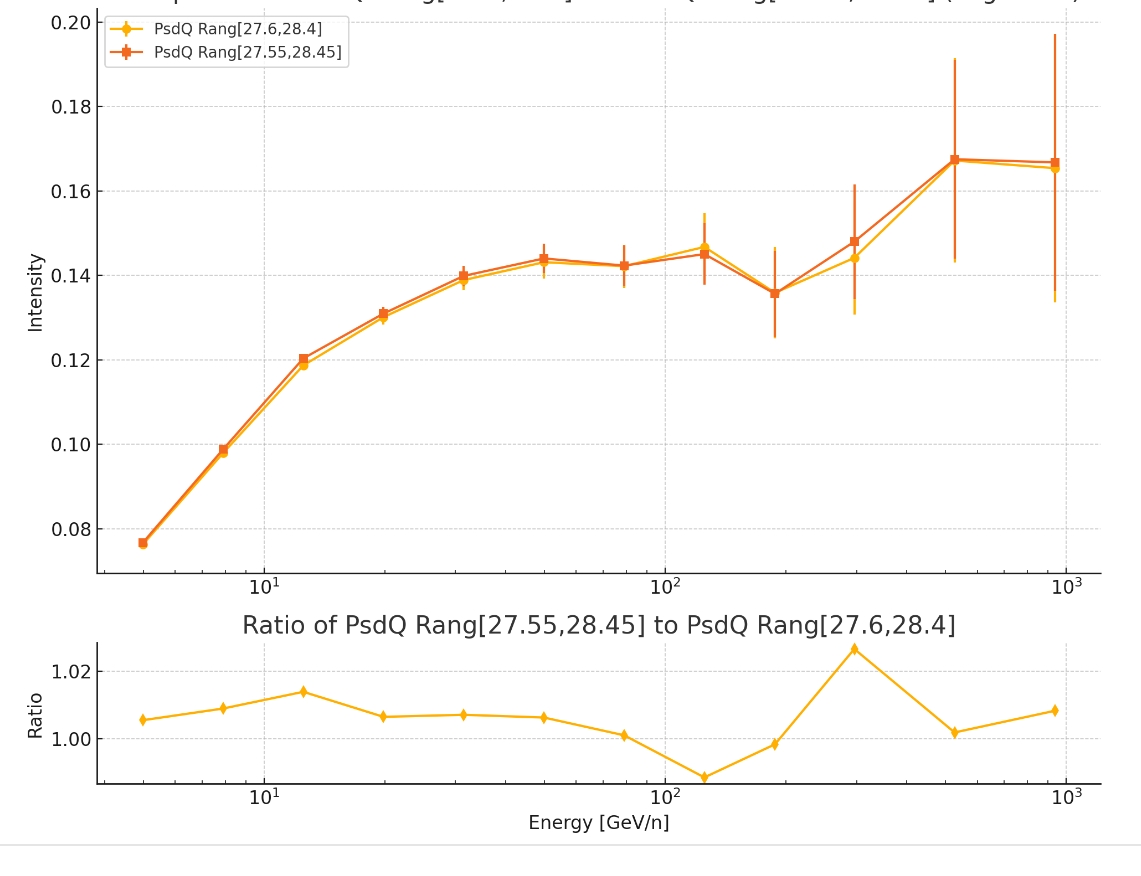 PsdQRMS
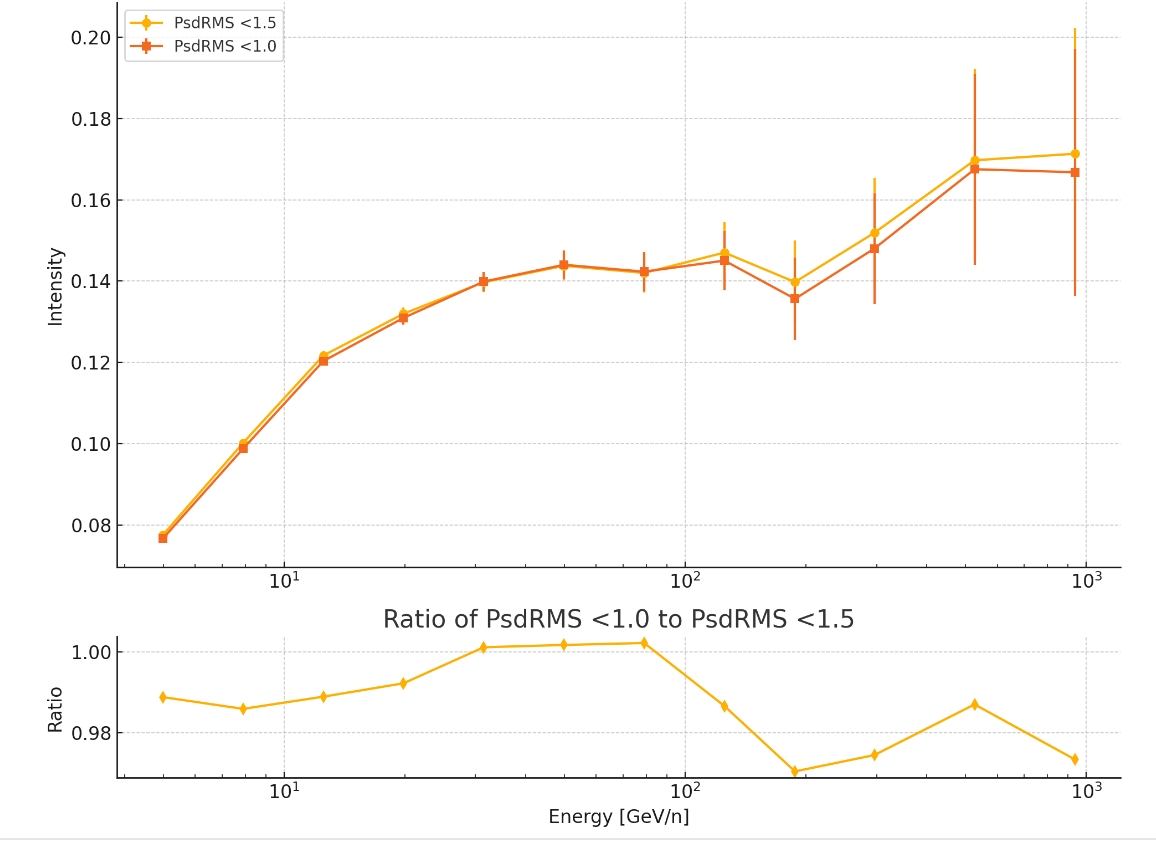 Unfolding  and Background
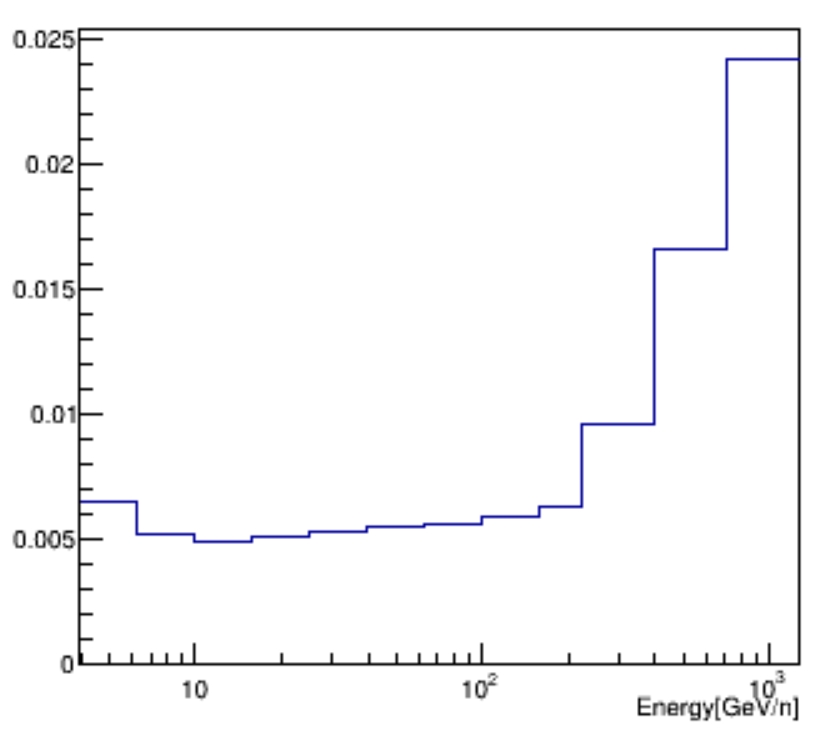 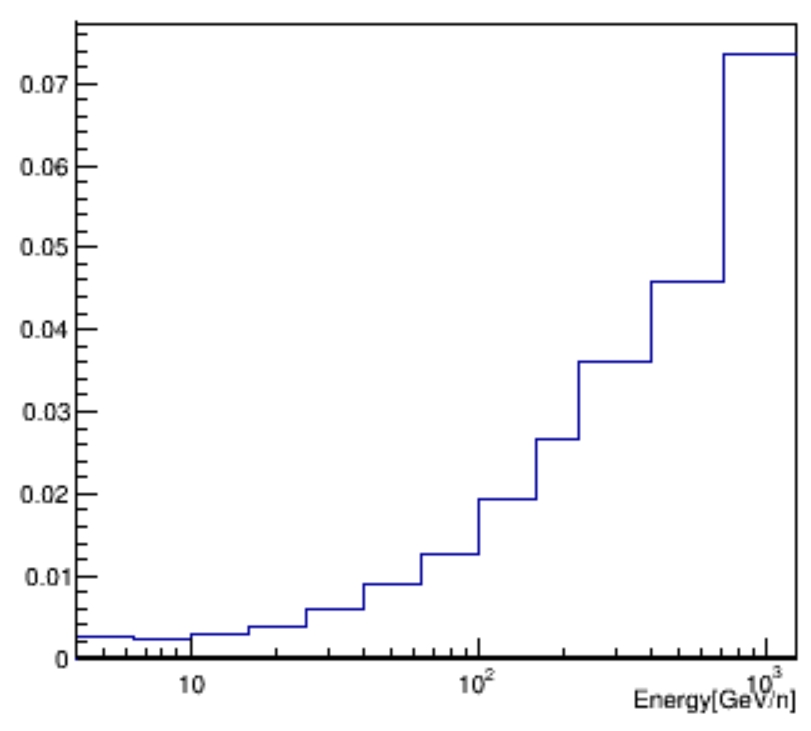 Background
Unfolding
PsdQ
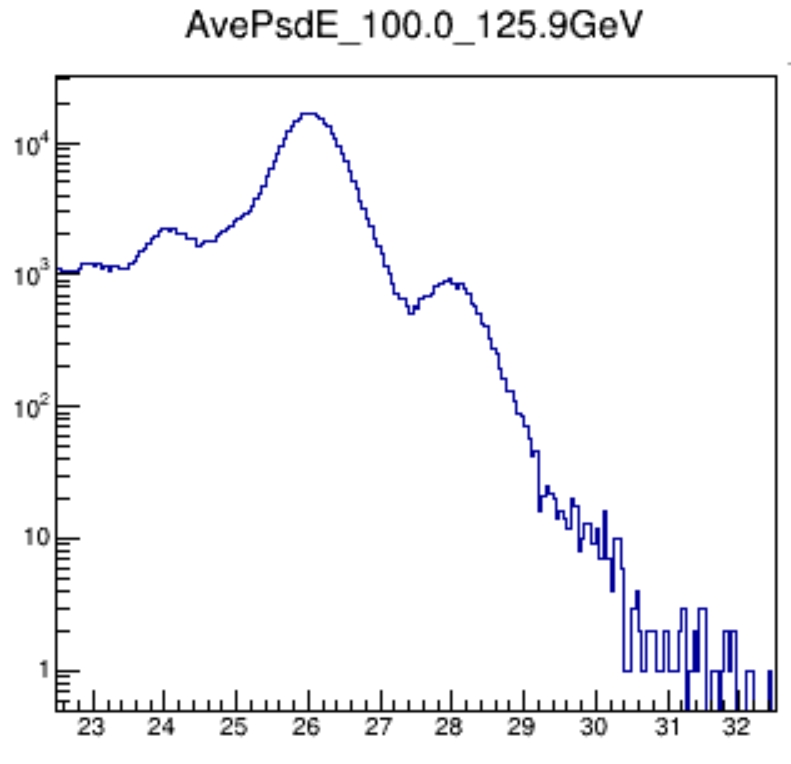 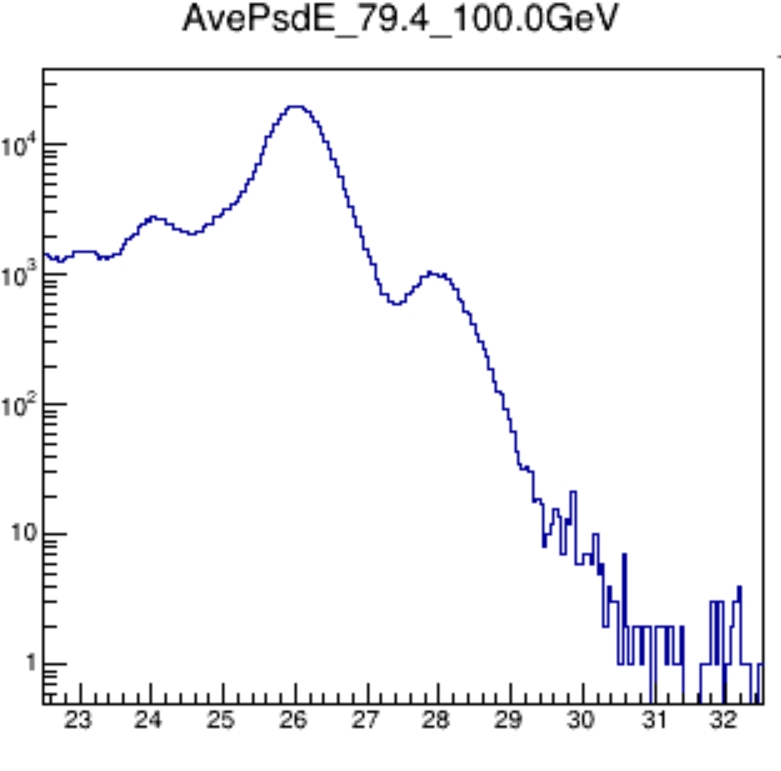